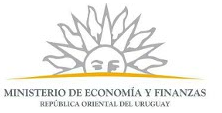 CATASTRO E IDE
La experiencia de Uruguay
Dirección Nacional de Catastro
Ministerio de Economía y Finanzas
Brasilia,  Agosto 2015
Contexto institucional
Visión
…registro moderno, altamente informatizado, y virtual … herramienta de planificación a nivel local, y nacional, de fácil acceso a la ciudadanía e integrado al Sistema de Infraestructura de Datos Espaciales.
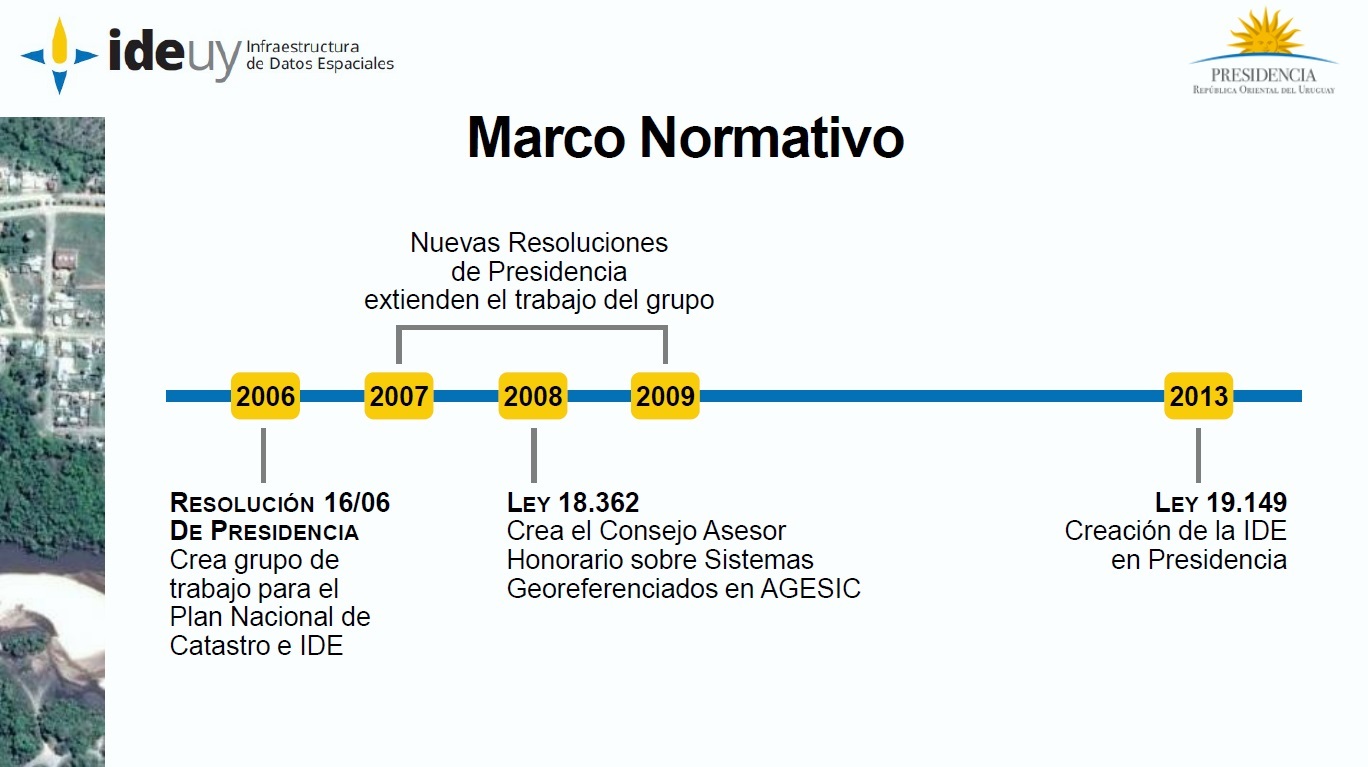 IDEuy - Primera fase
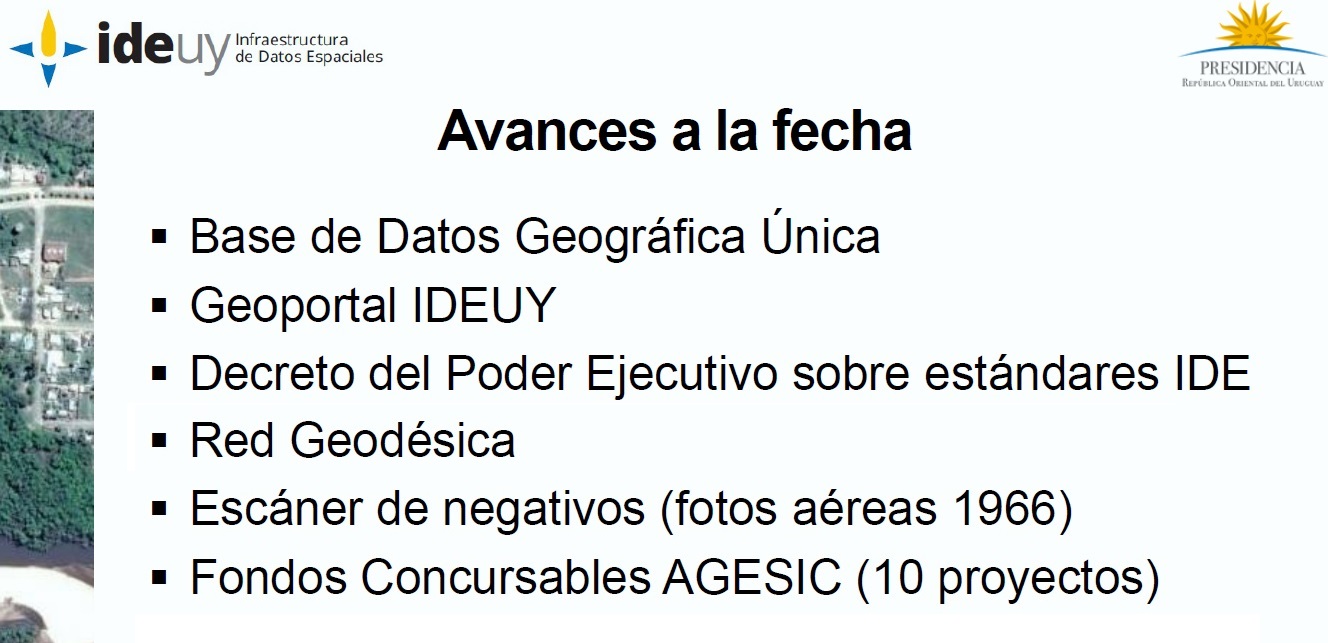 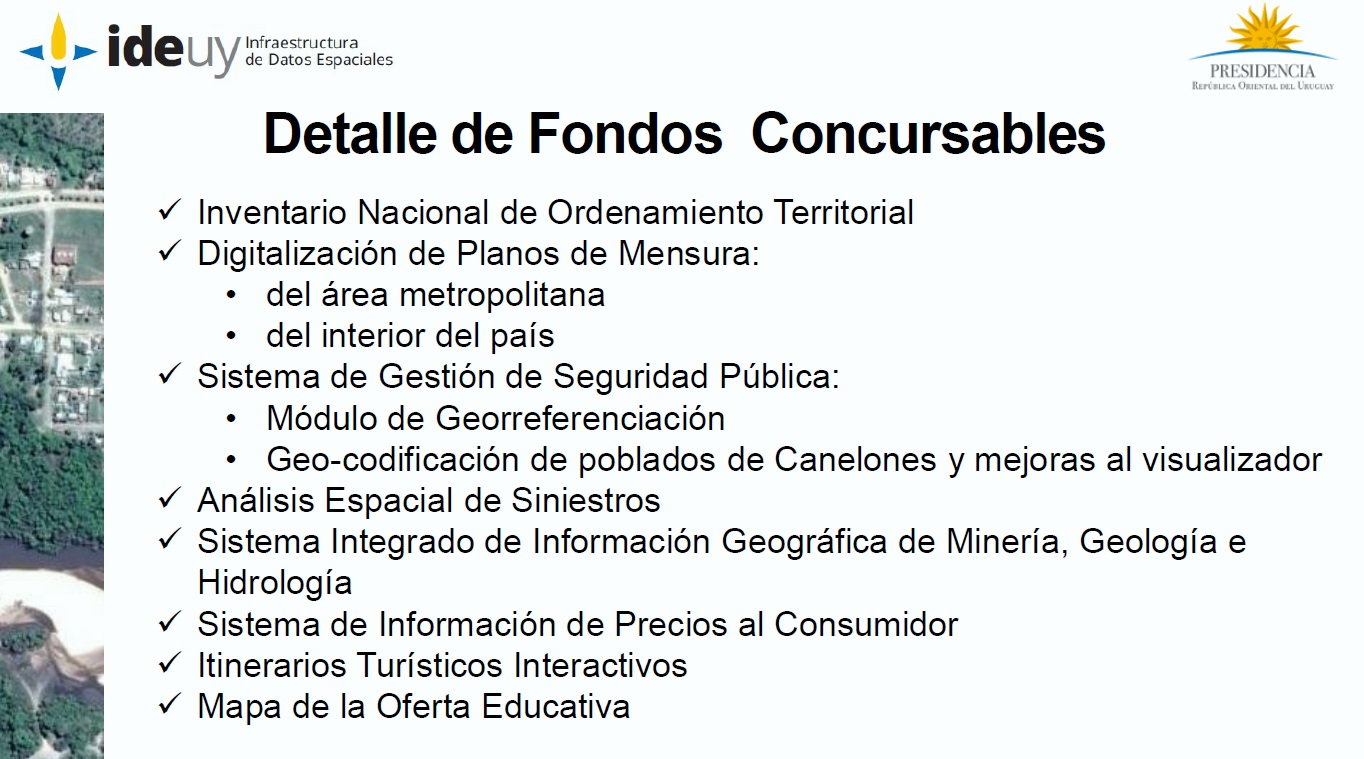 Geoportal
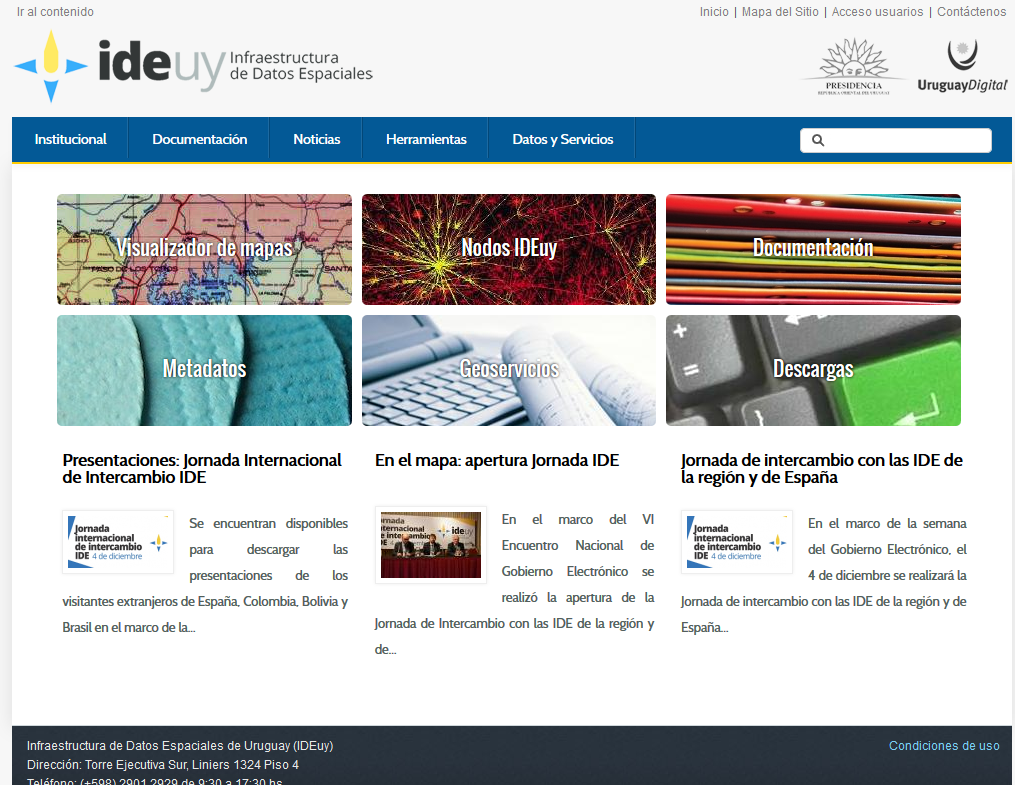 Portal: http://172.21.0.92/ideuy/
Visualizador: http://172.21.0.91:8080/ideuy/
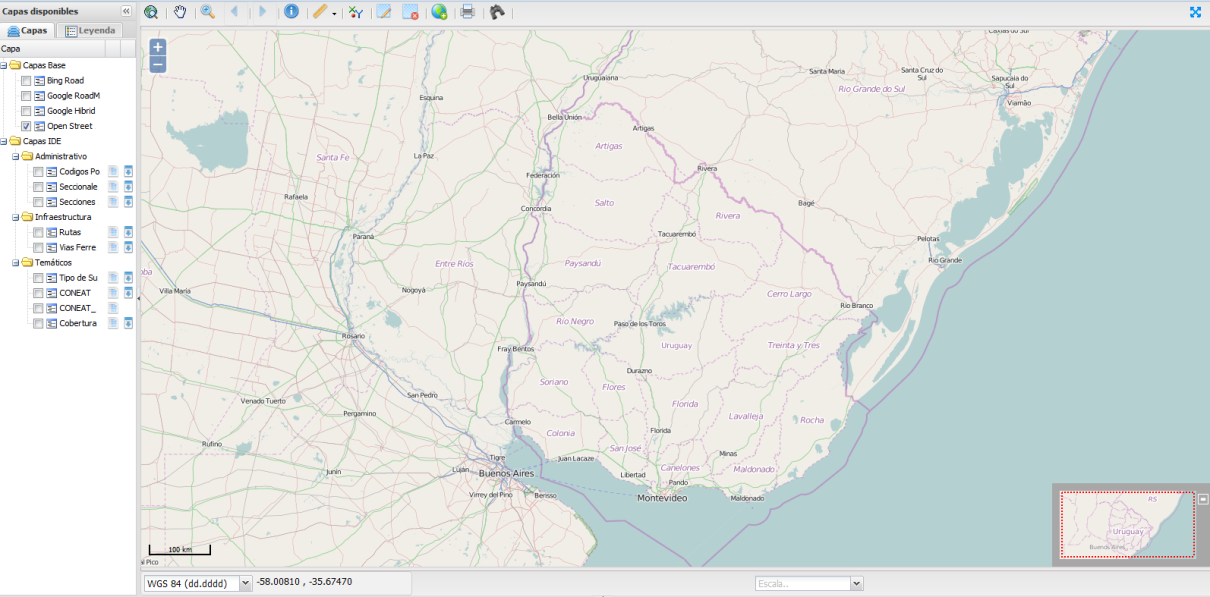 Propuesta Modelo de Direcciones
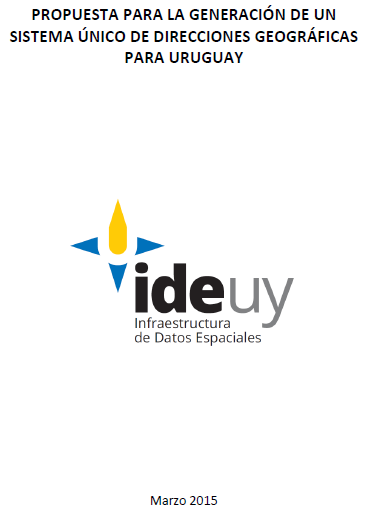 Período de trabajo: noviembre 2014 – marzo 2015
Participantes: 39 técnicos de 11 instituciones

Propuesta:
Sistema Único de Direcciones Geográficas para Uruguay 
Totalidad del territorio
Accesible a todo interesado
Actualización permanente
Controles de calidad del dato
Proceso en tres etapas
1- Codificación de vías de circulación 
2- Construcción de una Base de Datos inicial 
3- Sistema de direcciones definitivo

Plazo: 18 meses
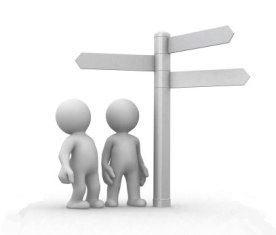 Plan Estratégico IDEuy
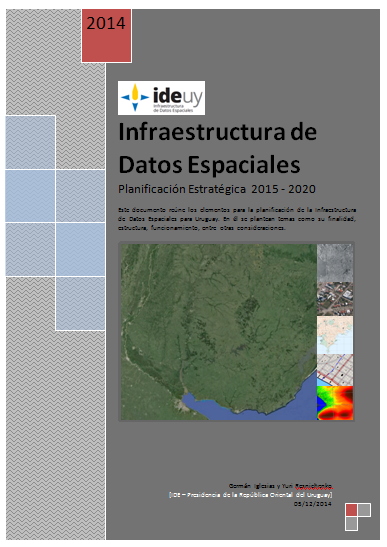 Objetivo General:

Disponer a nivel país de info. geográfica fiable, precisa, oportuna, interoperable, de alta calidad como instrumento que contribuya al desarrollo.

Articulación/cooperación/
eficiencia/accesibilidad/formación
Informes institucionales
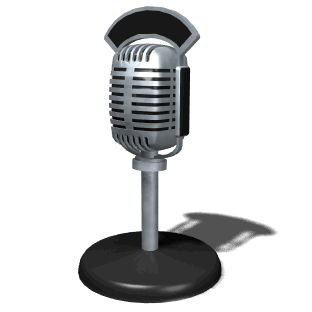 Espacio para compartir actividades, experiencias, sugerencias, interrogantes, etc. sobre la información geográfica y sus procesos desarrollado por las instituciones.
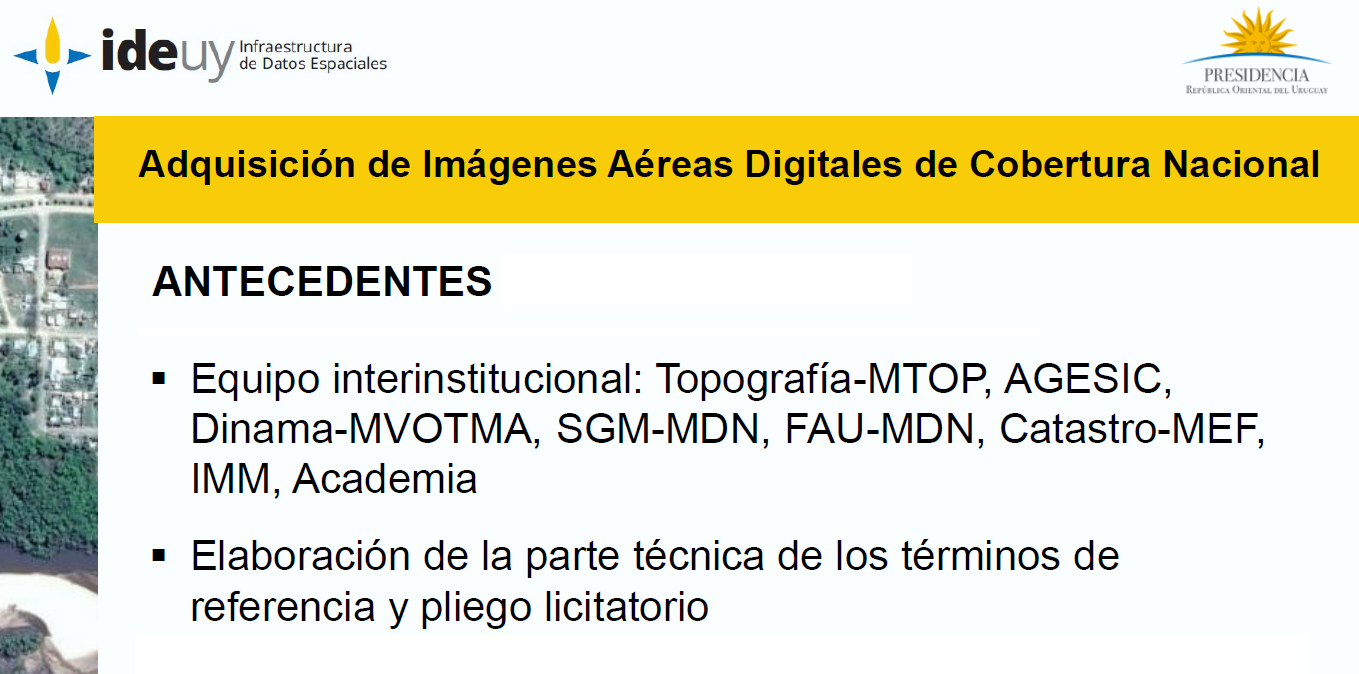 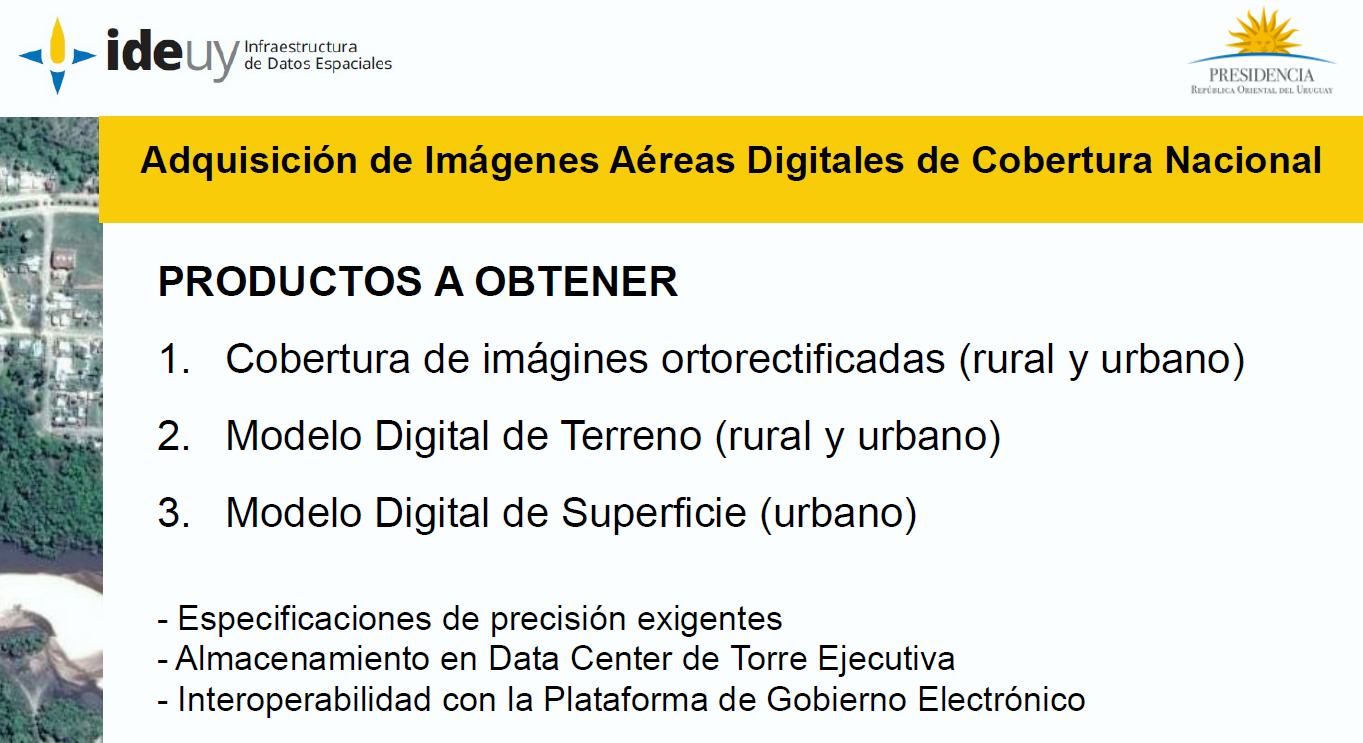 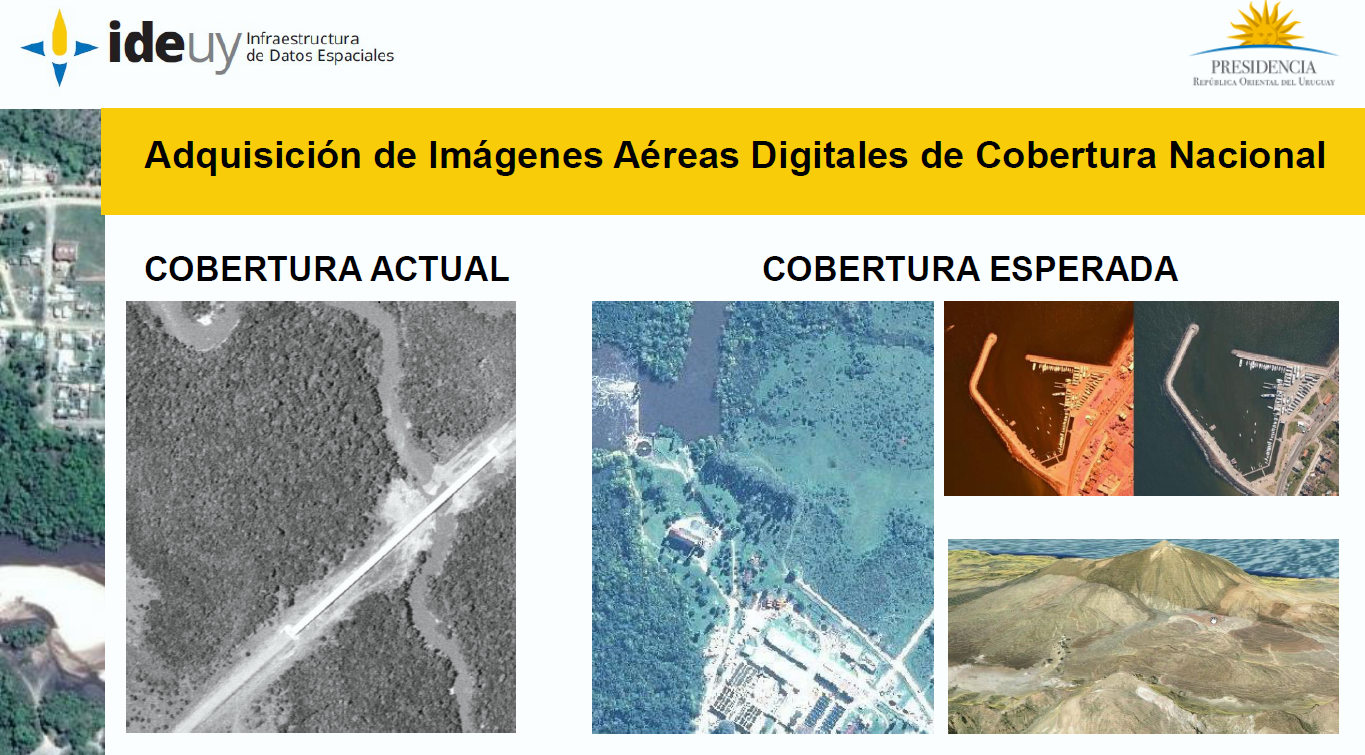 Contexto tecnológico: AGESIC
AGESIC (Agencia para el Desarrollo del Gobierno de Gestión Electrónica y la Sociedad de la Información y del Conocimiento).
 Depende de Presidencia y funciona con autonomía técnica.
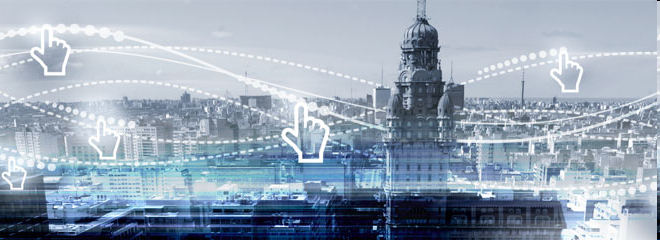 Contexto tecnológico: AGESIC
Misión: impulsar el avance de la sociedad de la información y del conocimiento, promoviendo que las personas, las empresas y el Gobierno realicen el mejor uso de las tecnologías de las TICs 	

 Cometidos:
 Asesoramiento en los procesos de transformación del    Estado
 Promover el mejor uso de las TICs en el Estado
 Dictar y proponer normas, estándares y procedimientos técnicos
Contexto tecnológico: AGESIC
Líneas de acción
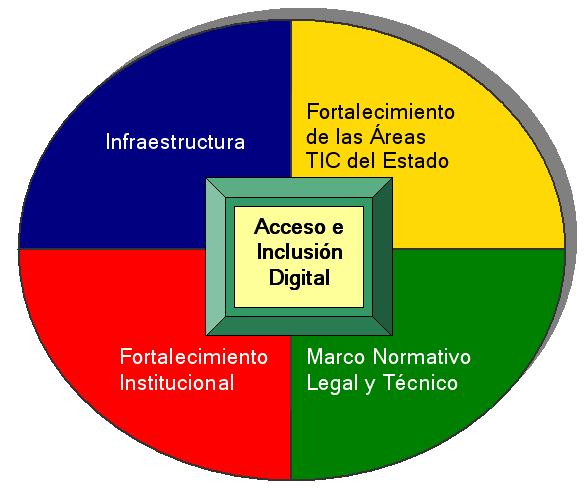 Contexto tecnológico: Plataforma de interoperabilidad
La Plataforma de Gobierno Electrónico (PGE) base tecnológica para el desarrollo de transacciones y servicios electrónicos eficientes y seguros.
 En conjunto con la conectividad y disponibilidad proporcionada por REDuy –la red de alta velocidad interadministrativa del Estado uruguayo-, se implementan aplicaciones y servicios informáticos que proveen entre otros:
 Certificación digital
 Control de acceso
 Directorios federados
 Interoperabilidad para diferentes ambientes operativos
Catastro se prepara para la IDE
DNC tiene dentro de sus cometidos confeccionar y mantener la Cartografía Catastral, cuyo elemento básico es la parcela catastral, su correcta representación y ubicación respecto a las demás.
La  Cartografía Catastral debe ser una de  las capas básicas de toda IDE y en nuestro país la DNC la responsable de su confección y mantenimiento.
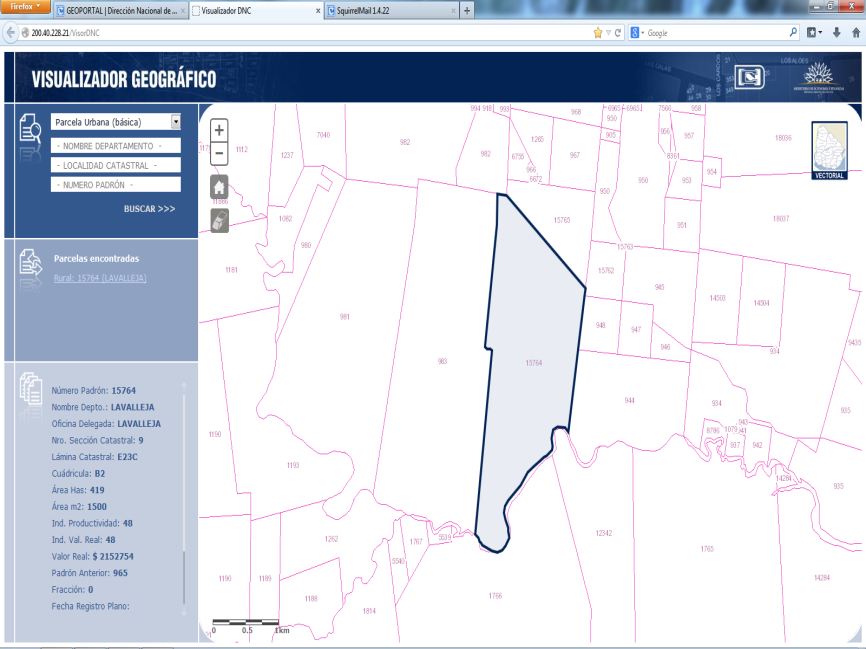 Catastro se prepara para la IDE
En 2008 se completa actualización de parcelarios rurales SIG (ArcGis Server - ArcGis 10.1)
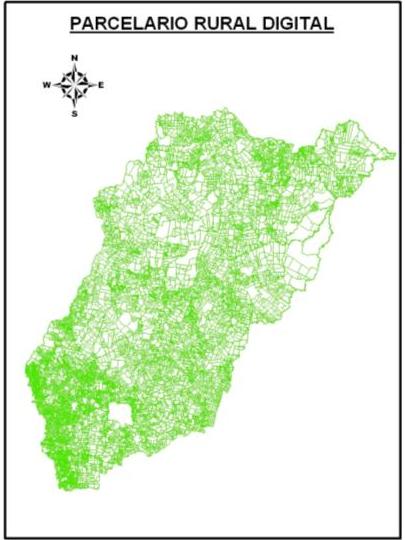 En 2010 Sistema de Información Catastral Rural sobre modelo de Geodatabase Multiusuario
Entre 2011 - 2015 se actualizan parcelarios vectoriales de todas las Localidades Urbanas del país.
Catastro se prepara para la IDE
En 2011 queda operativa la busqueda y consulta vía web de los inmuebles rurales de todo el país.
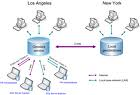 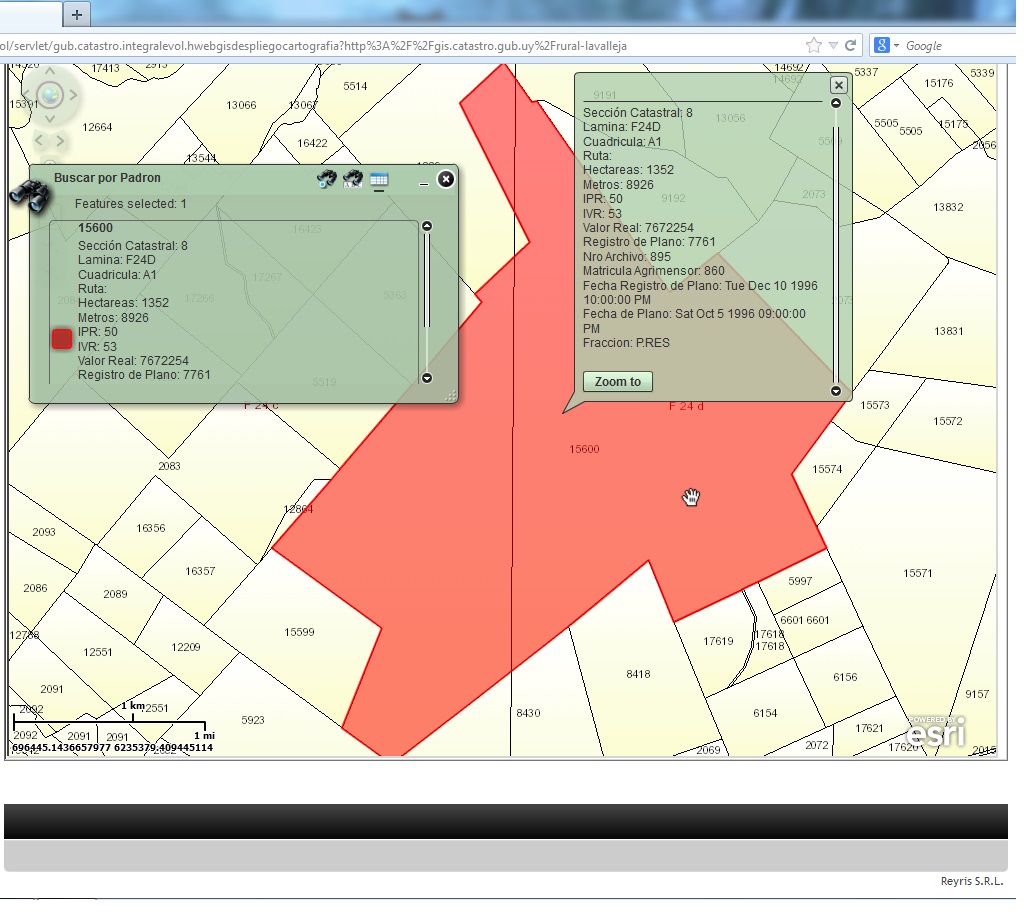 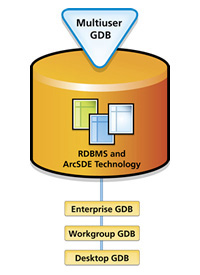 Creación del Geocatastro
En 2013 se creo el primer geoportal de DNC 

Servicios: Visualizador, Metadatos, WFS, descarga masiva de parcelarios.
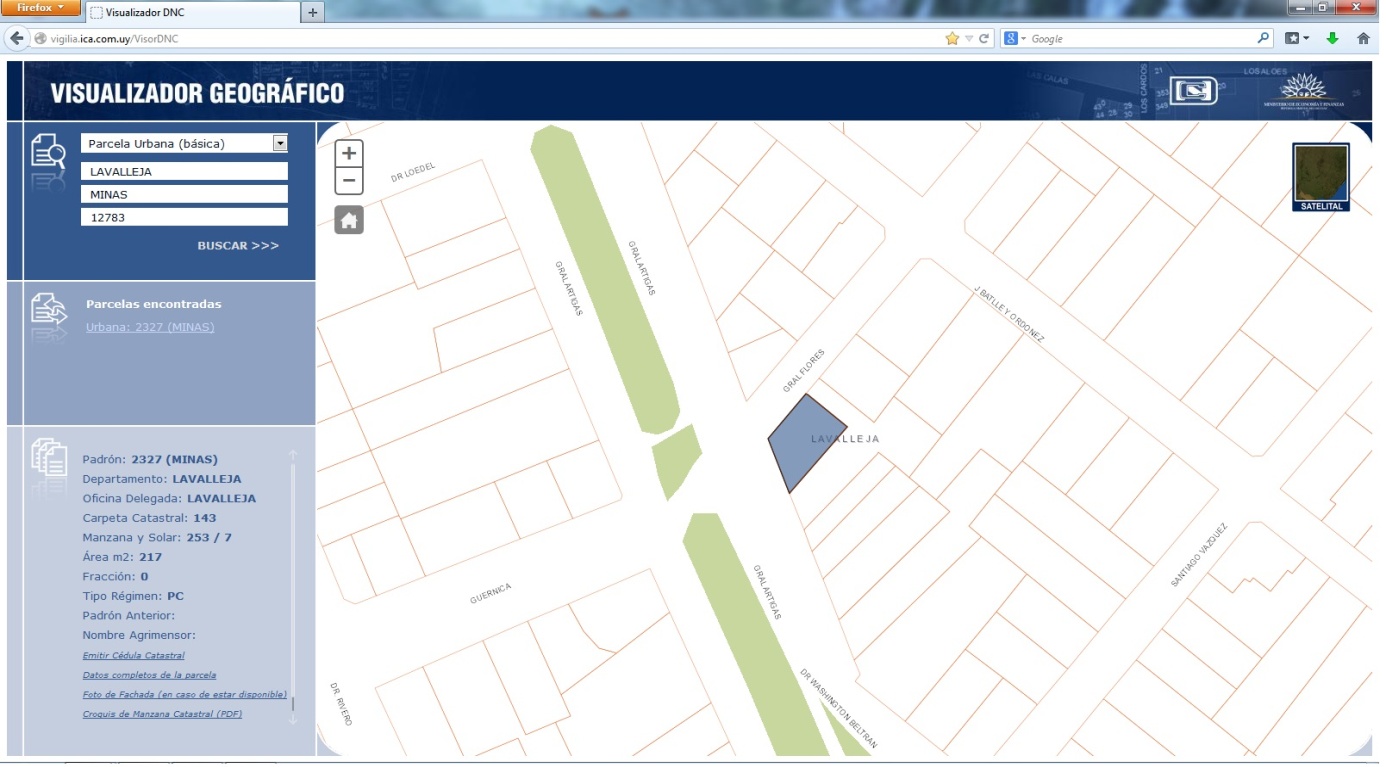 Creación del Geocatastro
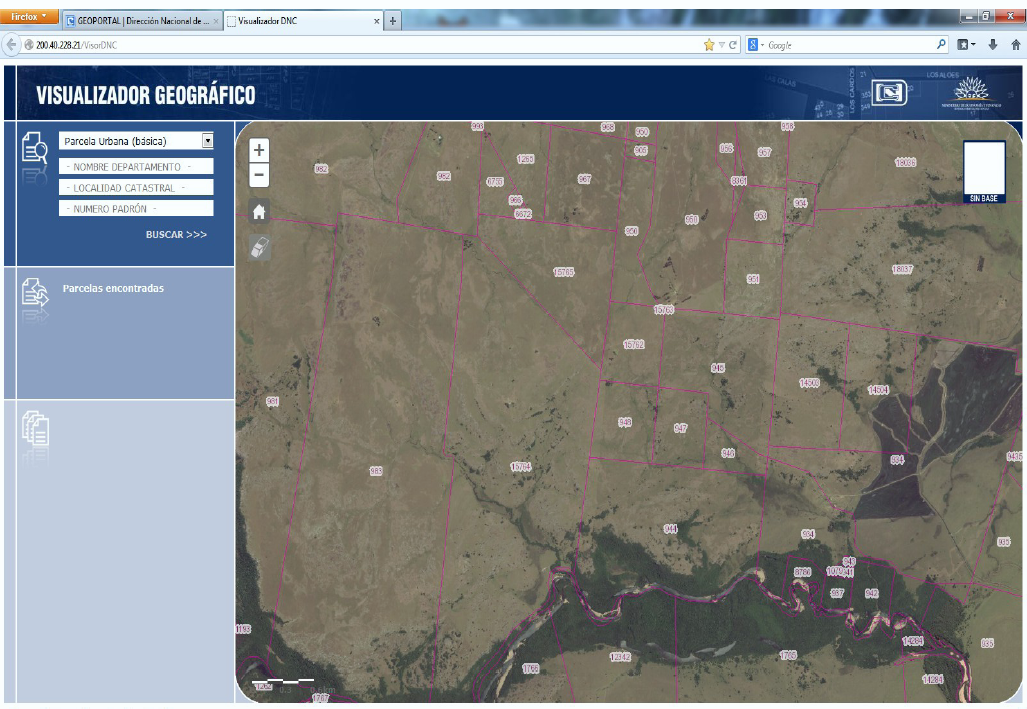 Creación del Geocatastro
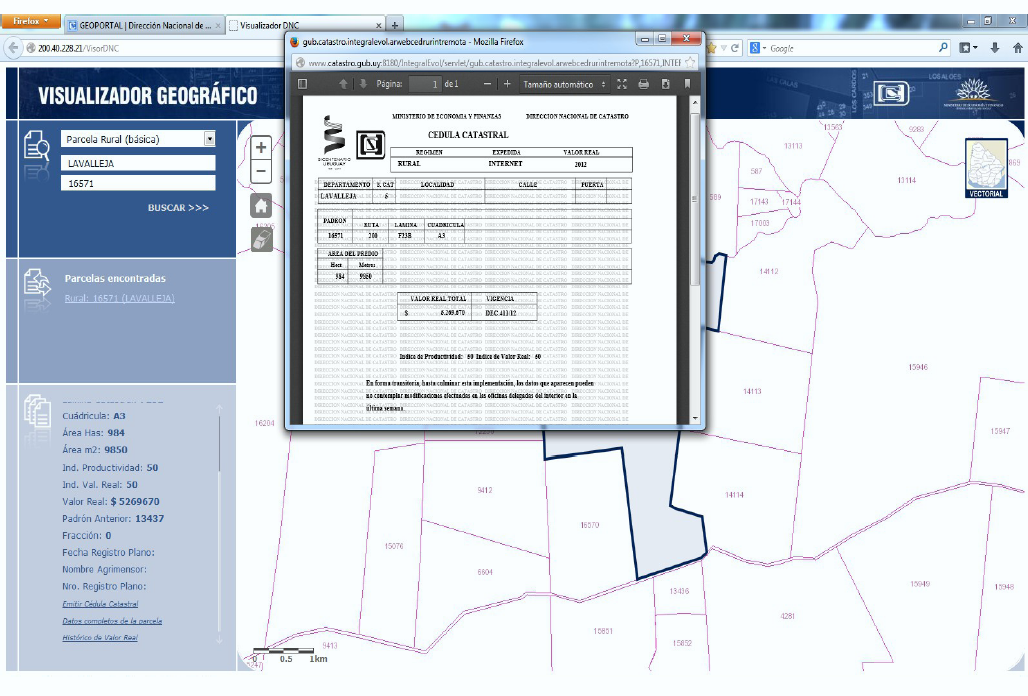 Creación del Geocatastro
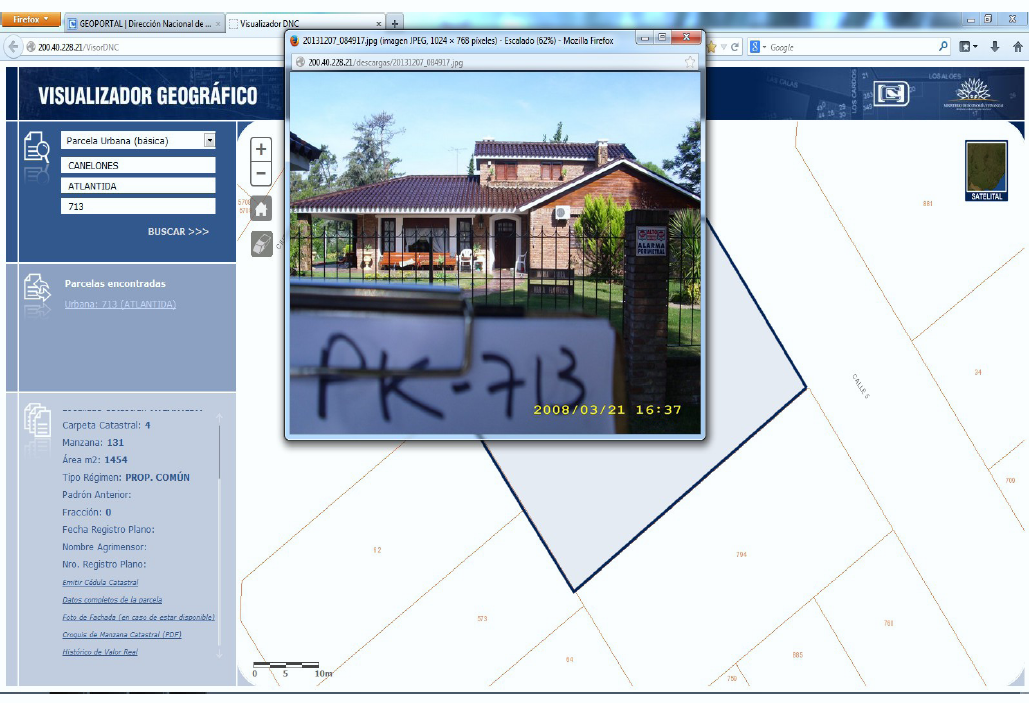 Creación del Geocatastro
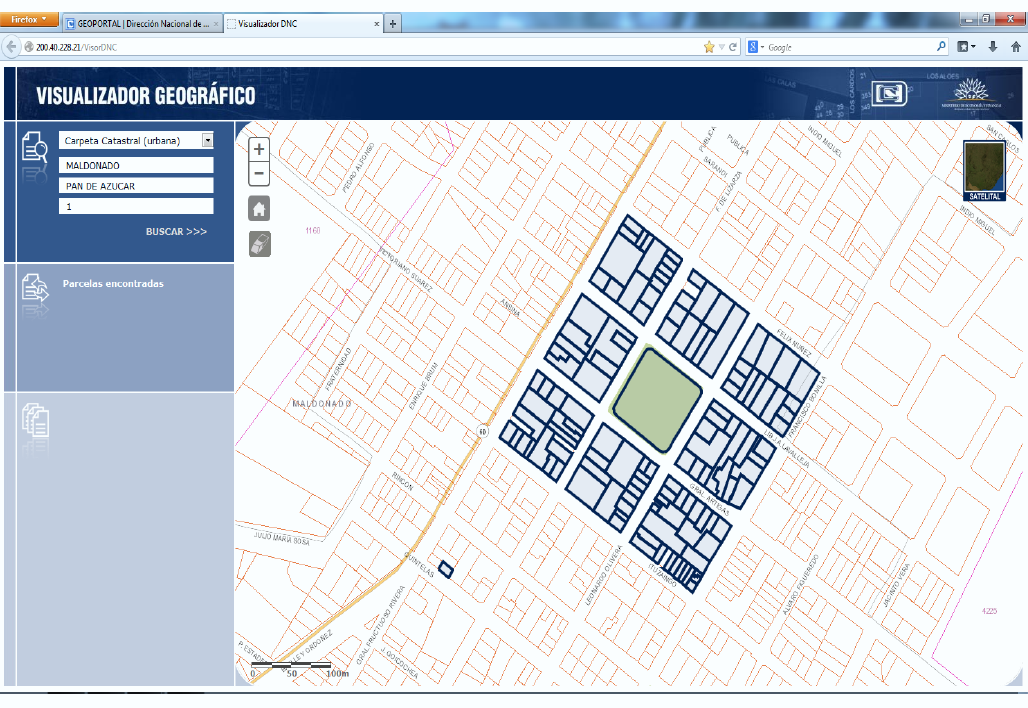 Creación del Geocatastro
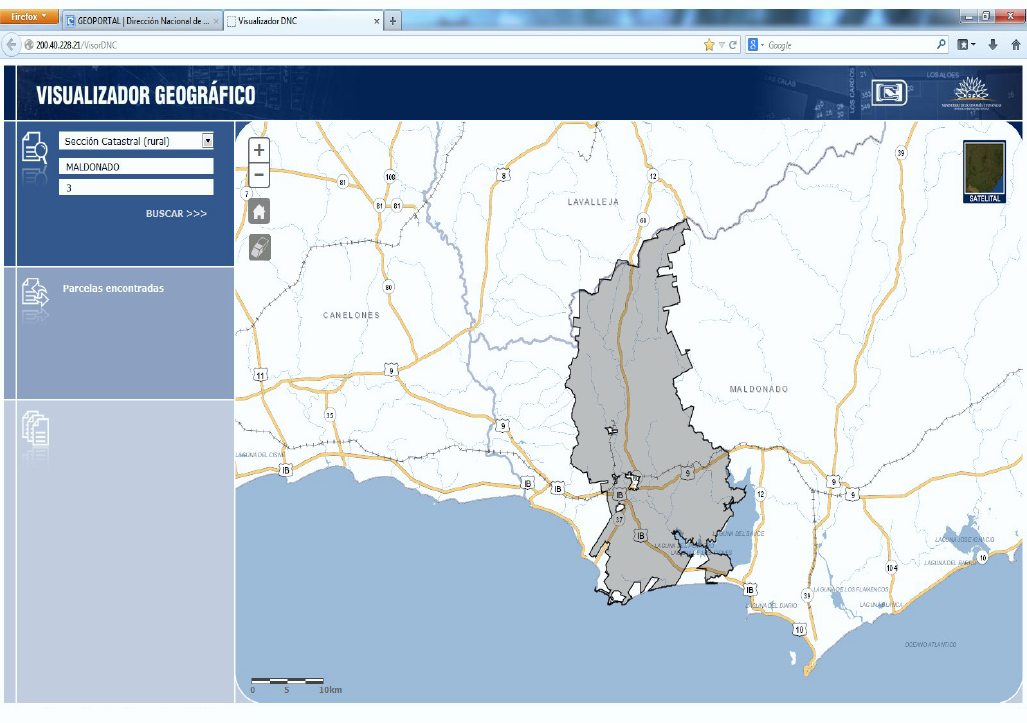 Alcance y operativa del Geocatastro
Cobertura de los parcelarios rurales del 100% y para el urbano del 85%, llegando al 100% en 2015.
Las actualizaciones se realizan continuamente en las Oficinas Delegadas y en la División de Cartografía de Montevideo, sobre un modelo de Geodatabase Multiusuario.
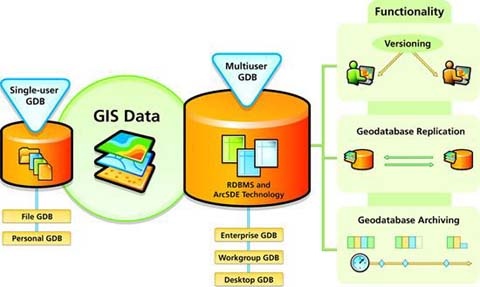 Geoservicios Catastro - IDE
Acuerdo con Presidencia de replicar la GDB catastral a los servidores de su Datacenter para ampliar acceso a usuarios con más y mejores geoservicios: WFS, WMS, posibles replicación con otros organismos, etc. Estas tareas se realizan en el ámbito de la IDE.
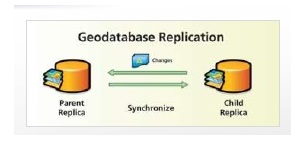 Elementos a resaltar
Institucionalidad: marco legal, ámbito colectivo.

Marco favorable de Gobierno electrónico: Agencia Nacional, lineamientos y avances país.

Comprensión y apoyo financiero (MEF, presidencia, BID).

Avances en paralelo en productores de infogeografica.

Principios generales: apertura, accesibilidad 
y difusión.
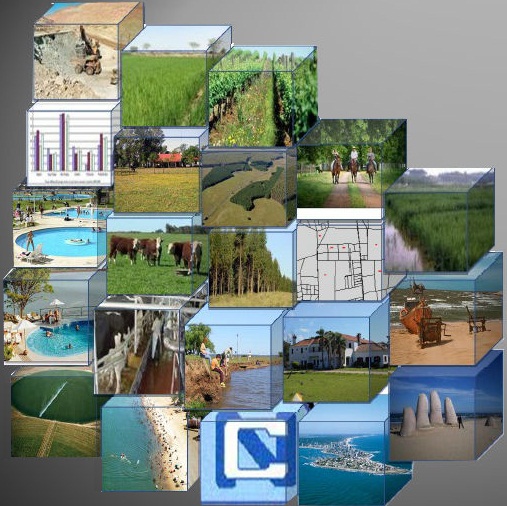 Muchas gracias!Ec. Sylvia Amadosamado@catastro.gub.uy